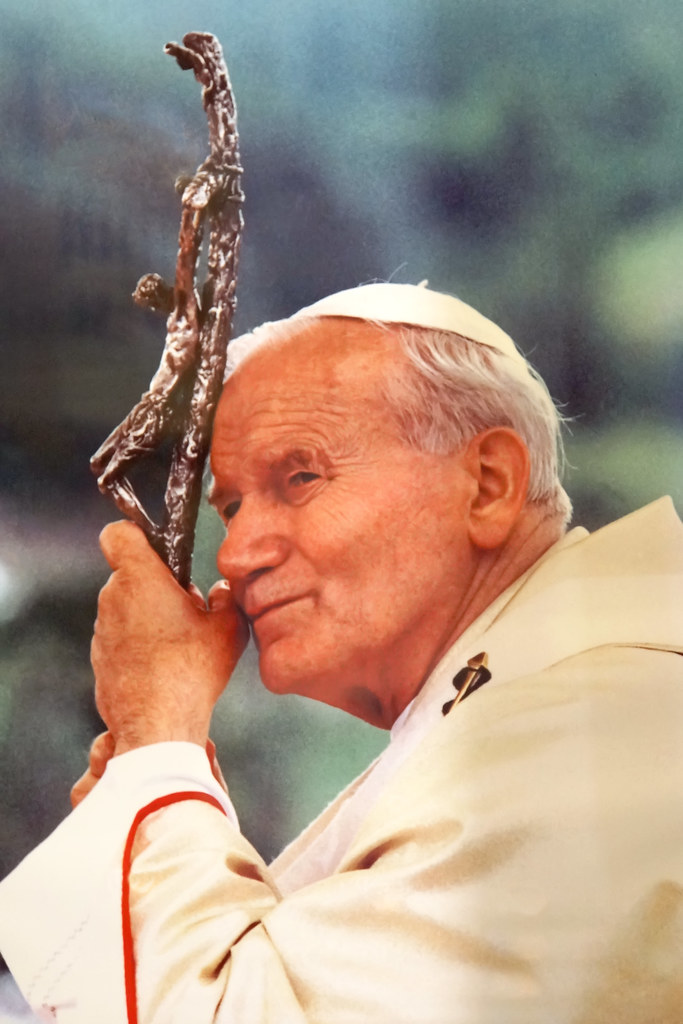 Marriage fully alive
How the theology of the body can transform you and help you have a magnificent marriage

2 Become 1 Retreat for Married and Engaged Couples
Mt. Angel Abbey
26 May 2023
This Photo by Unknown Author is licensed under CC BY-SA
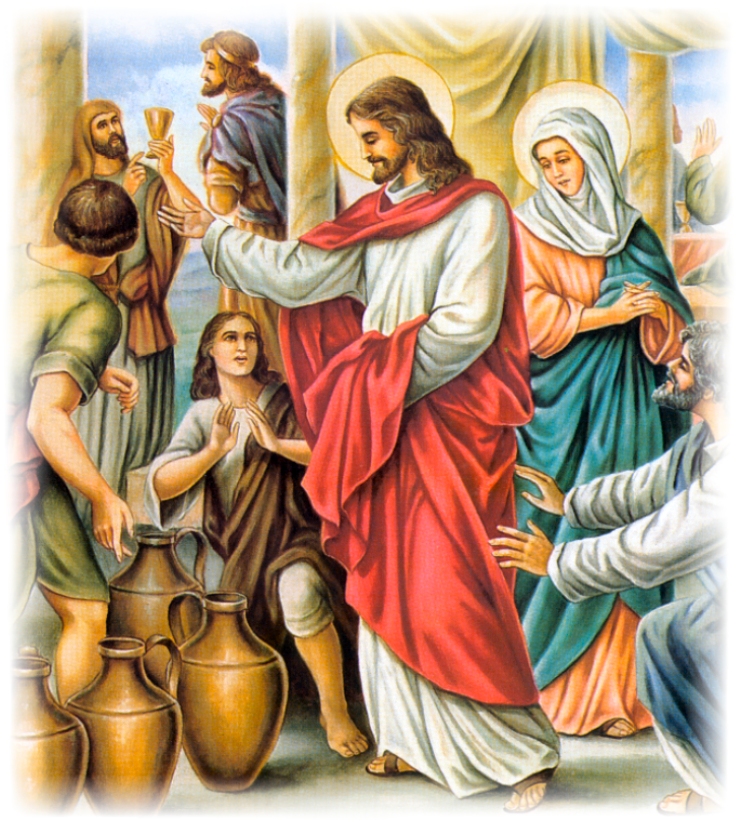 A Noble Vocation – A Sacrament of Redemption
This Photo by Unknown Author is licensed under CC BY-NC-ND
This Photo by Unknown Author is licensed under CC BY-NC-ND
5 September 1979 – 28 November 1984; 5 years, 133 Lessons
Part I:  The Words of Christ (1-86)
Part II:  The Sacrament (87-133)
Theology of the Body
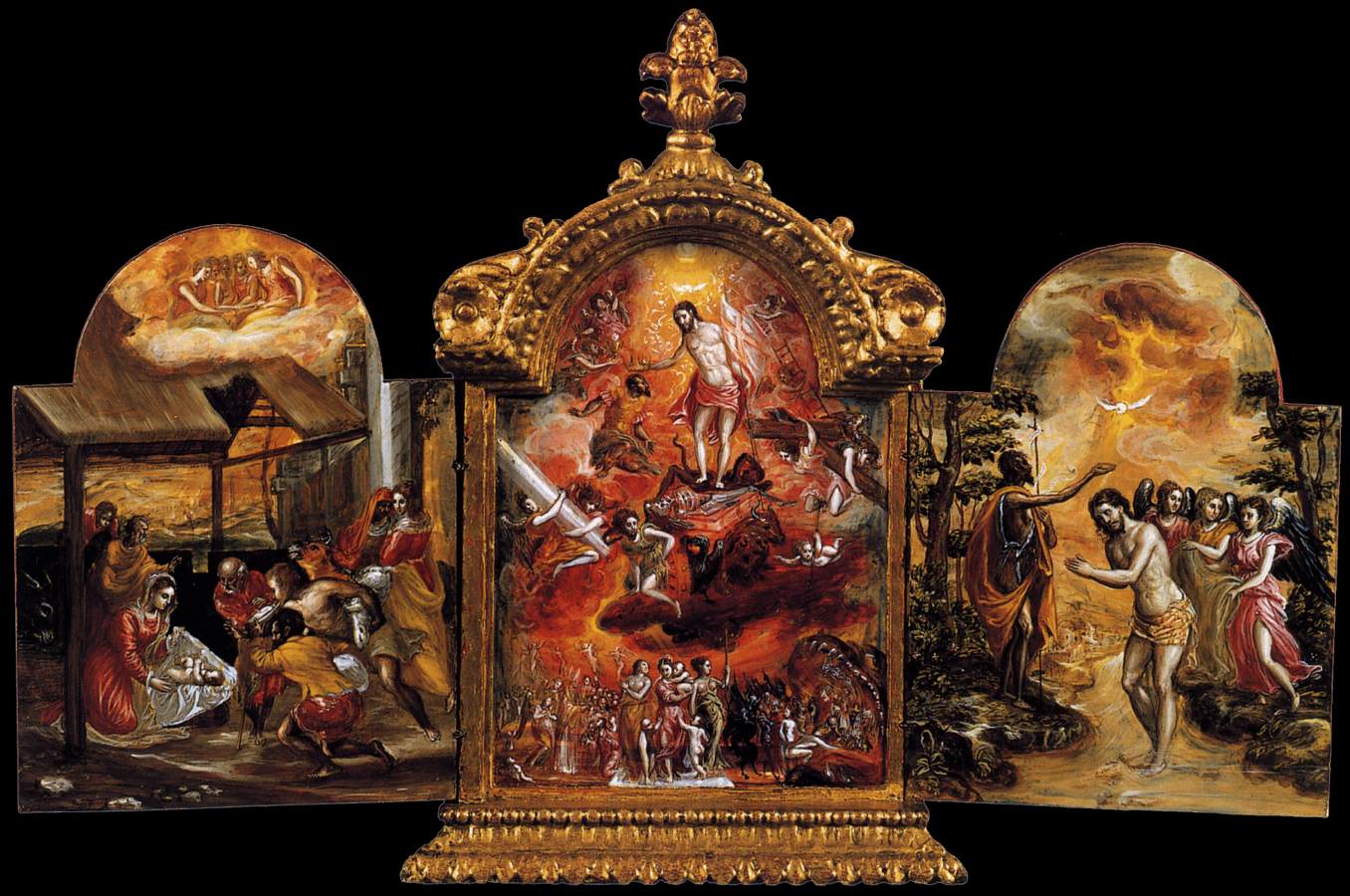 The Triptych
This Photo by Unknown Author is licensed under CC BY-SA
Talking with the Pharisees
“Because of your hardness of heart…but from the beginning it was not so.”
Original plan of the Creator – original solitude
Walked with God
Identity as beloved son or daughter made in His image
Communion of Persons – original unity
Nuptial mystery:  Flesh of my flesh and bone of my bones - joy
Naked without shame
Goodness, Justice, Beauty, Truth, and Love
		:: Truth of Love
Christ’s Appeal to the BeginningMatthew 19:3-8
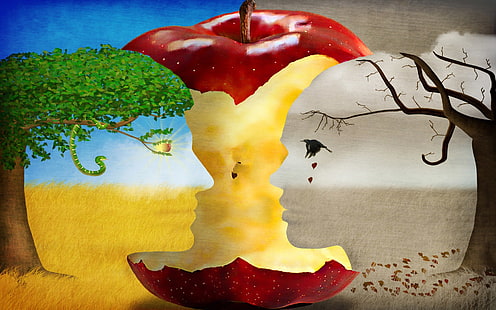 Sin
The Hook:  “Is it true”
The Lie: ”You will not die”
The Bait:  good for food, pleasing to the eyes desirable to make one wise
The Consequence:  Separation.  Isolation.  Distortion of the Father’s plan
“Where are you?”
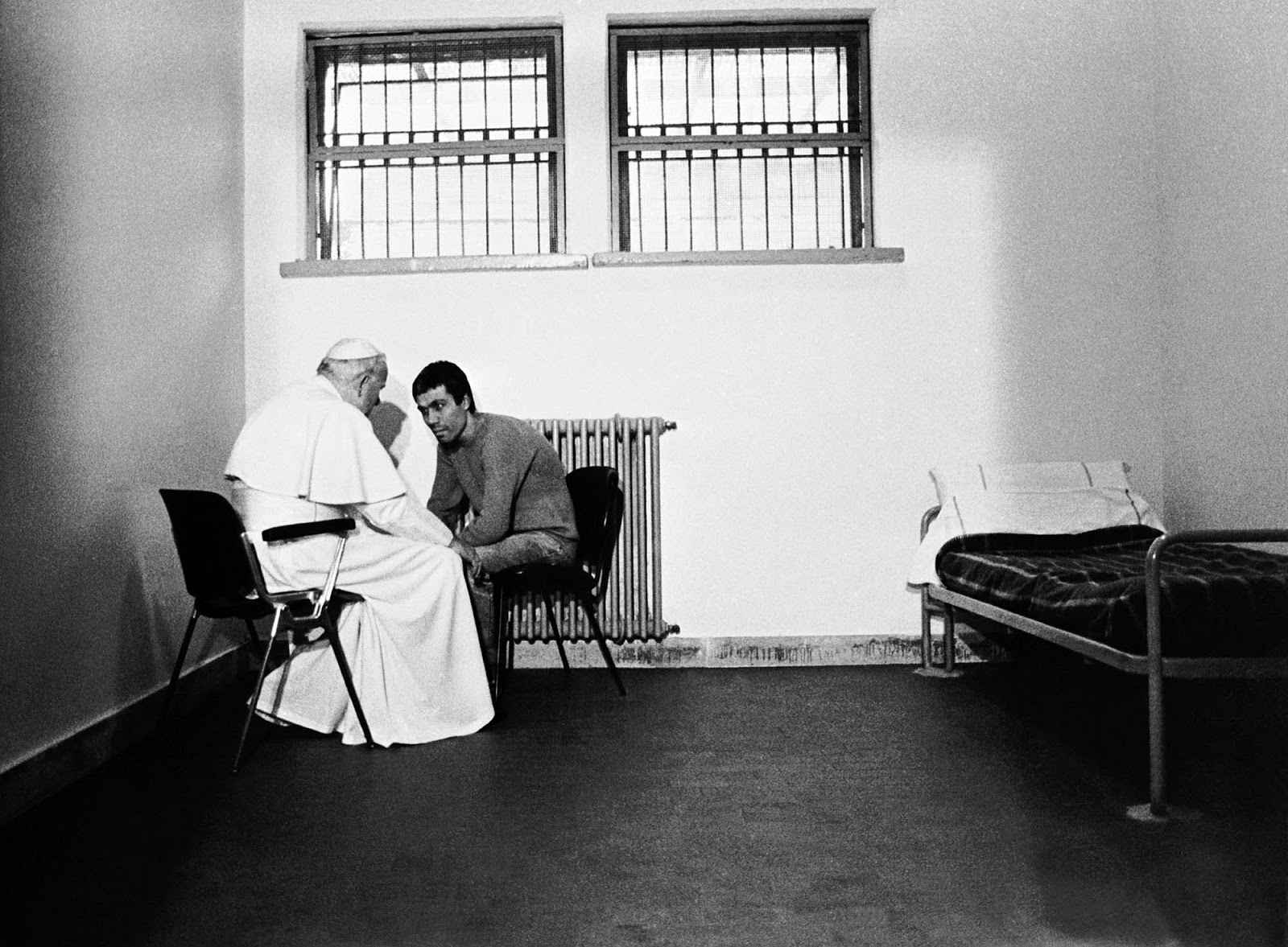 Crucial conversation- What makes you fall in love with your fiancé/spouse?  What convinces you about their love?- What puts a distance in the relationship between you and the one whom your soul loves?
This Photo by Unknown Author is licensed under CC BY-SA-NC
Talking with the disciples
Sermon on the Mount:  beatitudes, salt of the earth and light of the world, you have heard it said…
Christ came not to accuse the human heart but to call the human heart back to the Father’s original plan:  Repent and believe the Gospel
Sin distorted the Creator’s plan but didn’t destroy His original intention
Jesus the Divine Healer:  Knows the Fathers plan
”The Father Loves the Son” John 5:20
”To seek and save the lost”.  I’ve come to find you.
Christ’s Appeal to the Human HeartMatthew 5:27-28
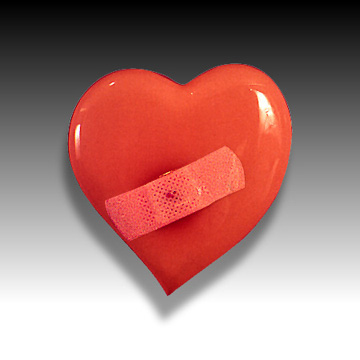 Healing wounded heartsPainLiesInner vows (K&S)
Mary Magdalene
Matthew
Woman at the Well
Woman caught in adultery
Paralyzed man lowered through roof
Man at pool of Siloam
You and me…
This Photo by Unknown Author is licensed under CC BY-NC
Jesus calls his disciples to a new way of lifepurity of heart, demanding but possible
Crucial conversation – Letting the divine physician touch our wounded hearts
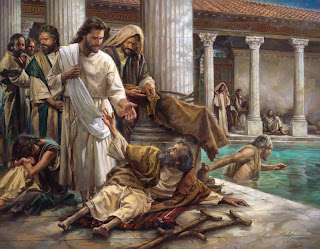 What is the deep pain of my heart?
What are lies I believe about God/myself/others?
What are some of the inner vows I have made that keep me from being vulnerable?
This Photo by Unknown Author is licensed under CC BY-NC-ND
Talking with Saducees
“Who’s wife will she be?”
“You know neither  the Scriptures nor the power of God…He is not God of the dead but of the living…you are quite wrong”
Spiritualization of man
Communion of Persons
Perfection of the Father’s plan
I’ve found you:  ”We must rejoice…My son who was dead has come to life again.  He was lost and now he is found”
Christ appeals to the ResurrectionMark 12:20-27
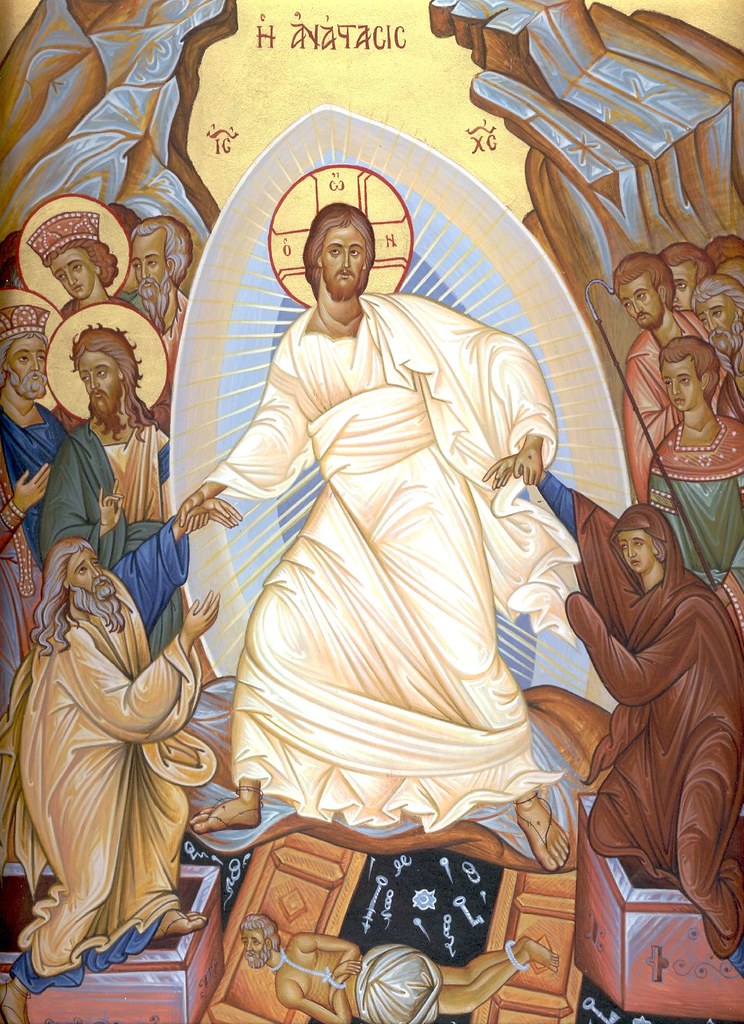 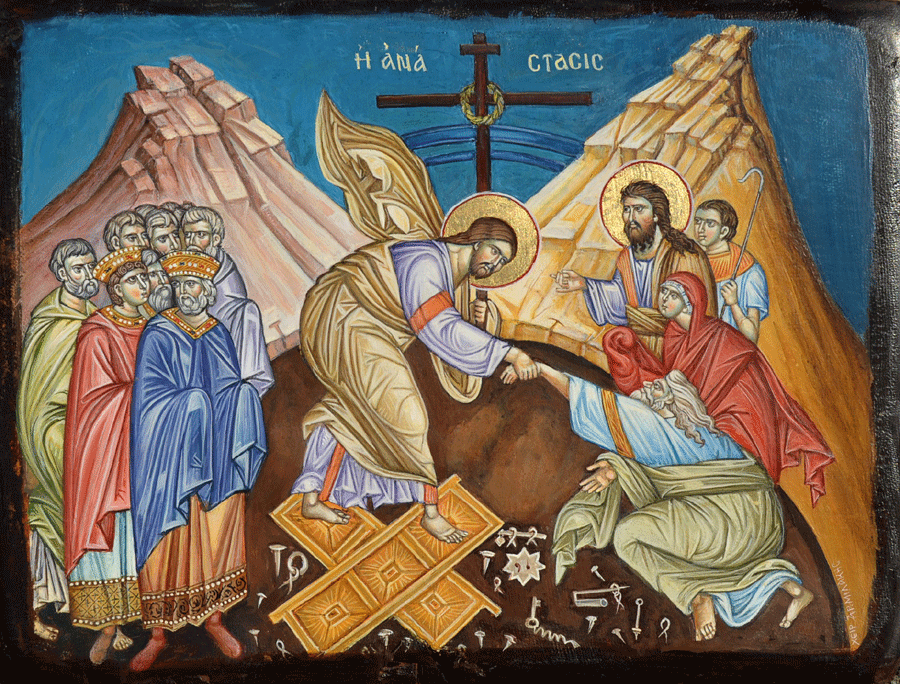 Death not the end:	Marriage the sign of the 	divine reality – Ephesians 5
This Photo by Unknown Author is licensed under CC BY-NC-ND
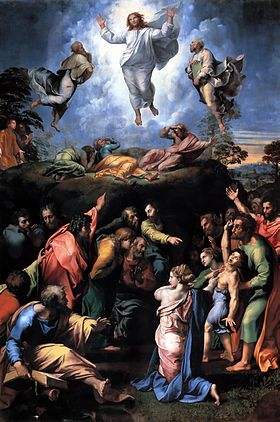 Crucial Conversation
How do I make a gift of myself now?
Where am I in need of letting Christ transform me?
How can I give myself to fiancé/spouse when we are relationally distant?
This Photo by Unknown Author is licensed under CC BY-SA
Conclusion:Two points
The truth of love is beautiful
Where did I come from, where am I going?
This Photo by Unknown Author is licensed under CC BY-NC-ND